Illusion Optique
Par  Sinthia Cousineau
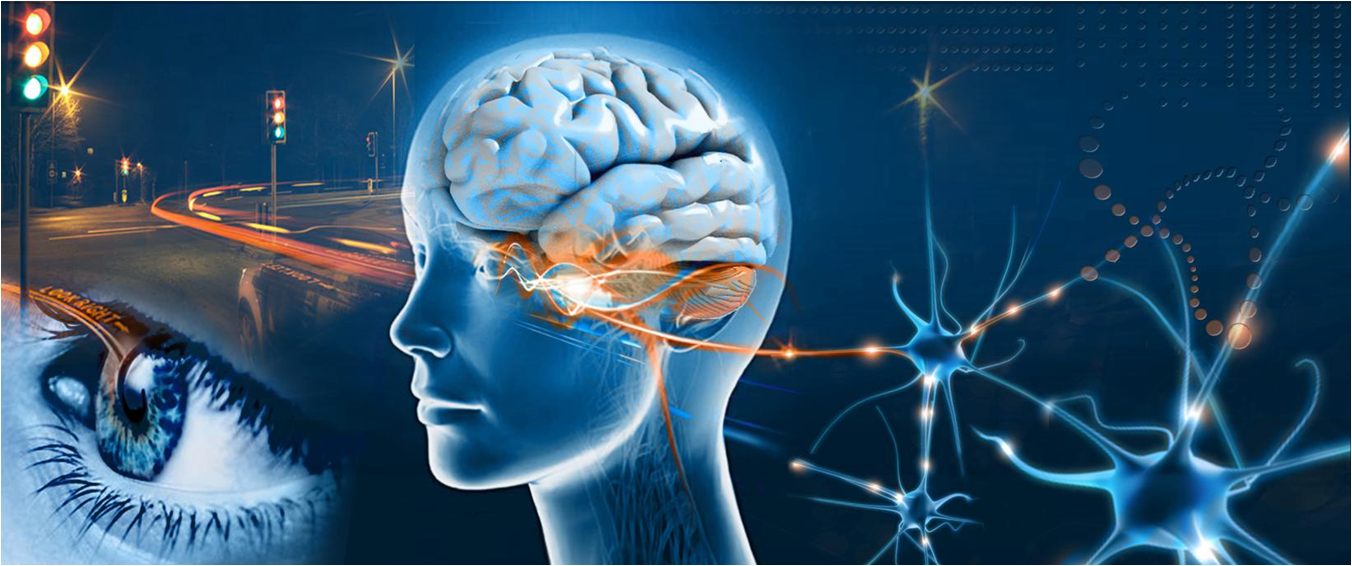 Qu’est-ce qu’une illusion optique ?
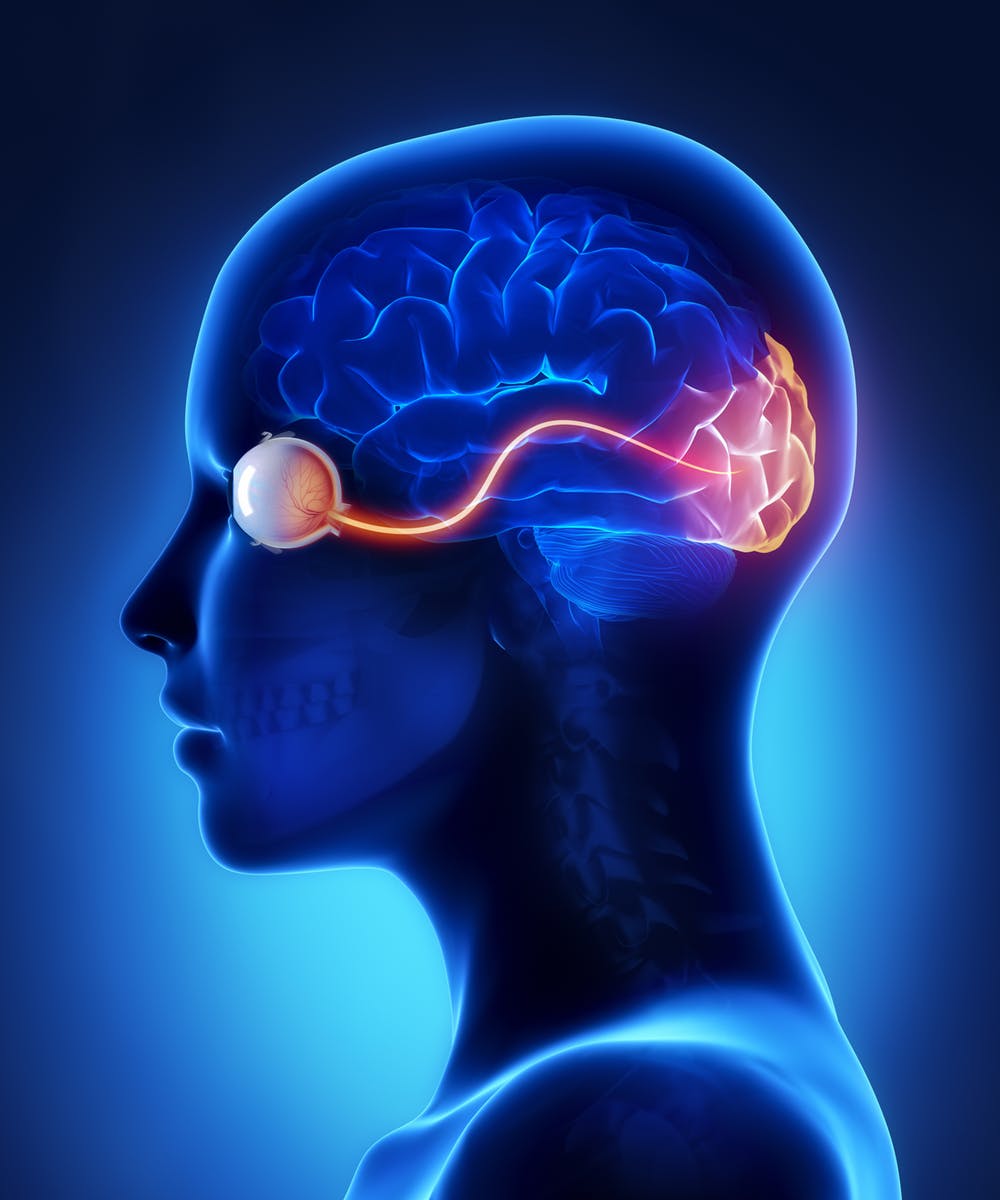 -Les illusions optiques (illusions visuelles ): sont des images perçus d'une manière qui diffère de la réalité.

-Une illusion optique est une illusion qui concerne le système visuel humain.
 (l’oeil jusqu'au cerveau)

-Une illusion est une perception reconnue comme différente de la réalité.
Voyez-vous le mouvement?
Combien de jambes a l’éléphant?
Réponse
4
Quel animal voyez-vous sur ce dessin ?
Réponse
Il y a deux animaux sur ce dessin : un canard (avec le bec à gauche) et un lapin (avec le museau à droite).
Sont les lignes droites ou en pente?
Réponse
Les lignes sont droites.
Combien y a-t-il de points noirs?
Réponse
Aucun, tous les points sont blancs.
Voyez-vous une jeune femme ou une vieille femme ?
Vue du haut ou en dessous?
Les Artistes  (l’illusion Optique  et Surréalisme )
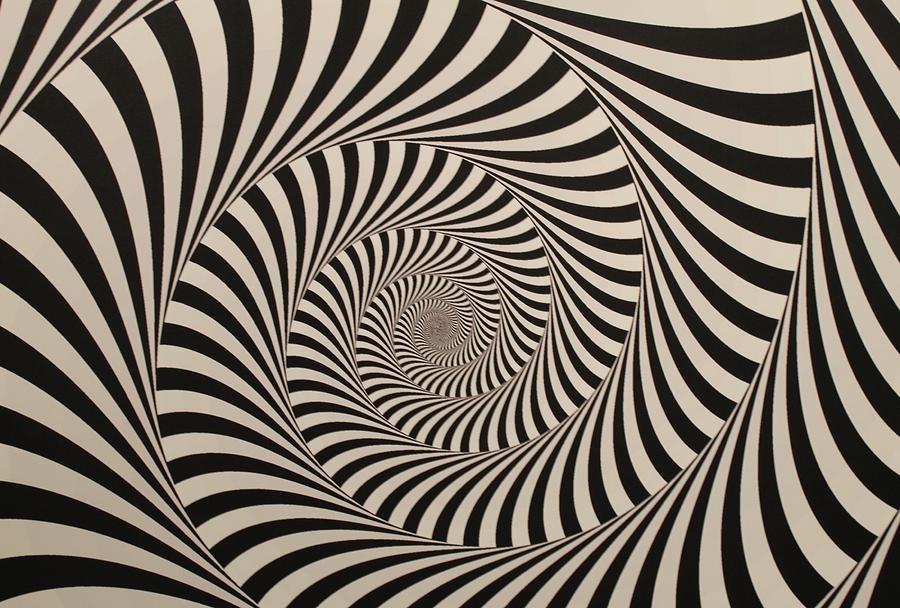 Sinthia Cousineau
Le surréalisme : 
-Un mouvement artistique du 20ieme siècle qui s’inspire du rêve et représente quelque chose qui  ne démontre pas la réalité.
Rob Gonsalves
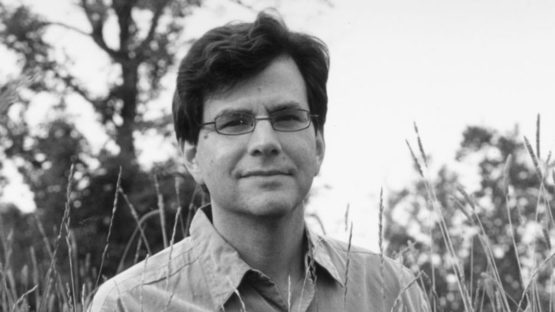 Un peintre canadien, de Toronto (1959-2017)
Style artistique: réalisme magique et surréalisme
Utilisant la perspective et les techniques de trompe l'œil dans ses peintures
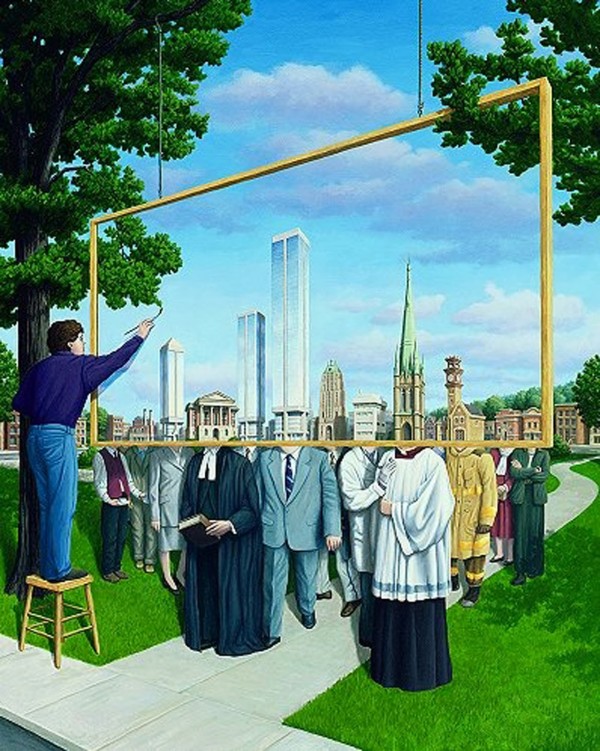 Le soleil met la voile
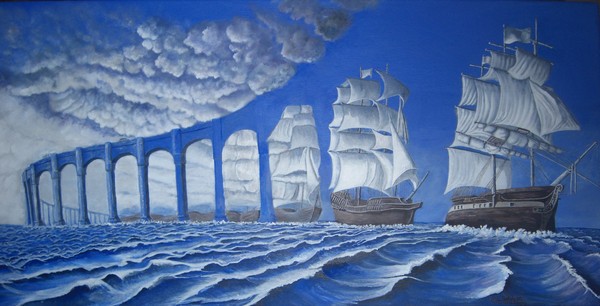 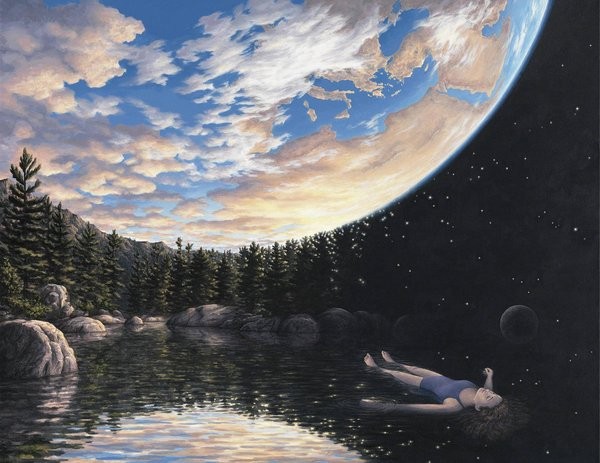 Aviation de l’heure du coucher
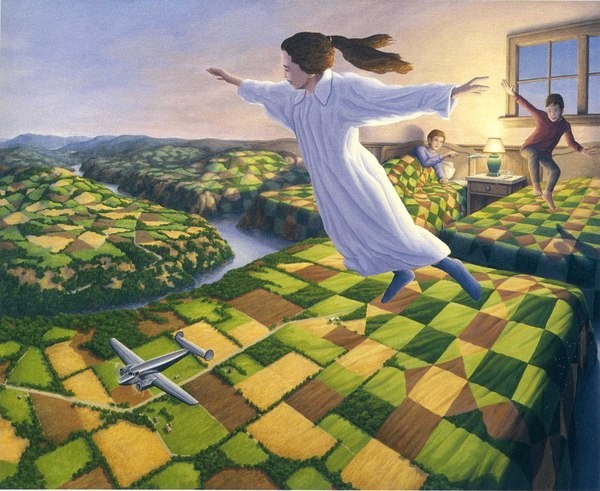 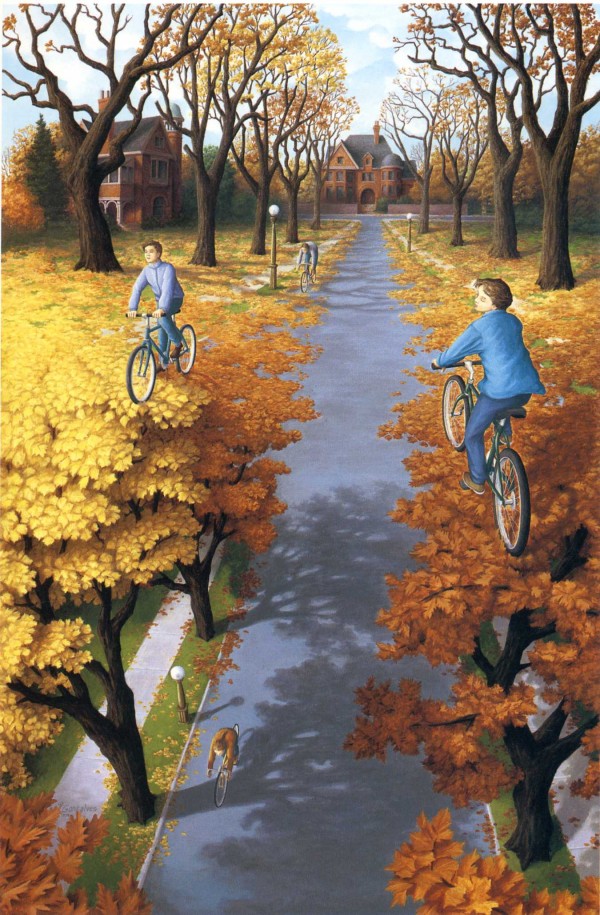 Cyclisme d'automne
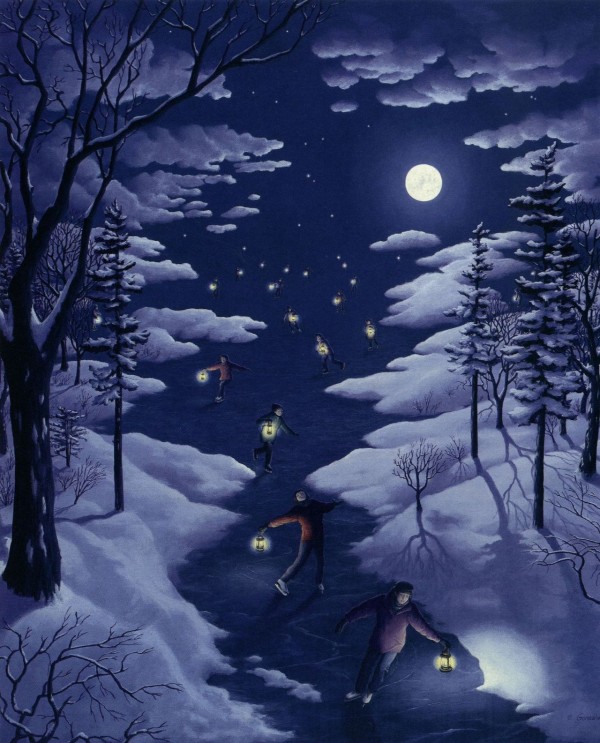 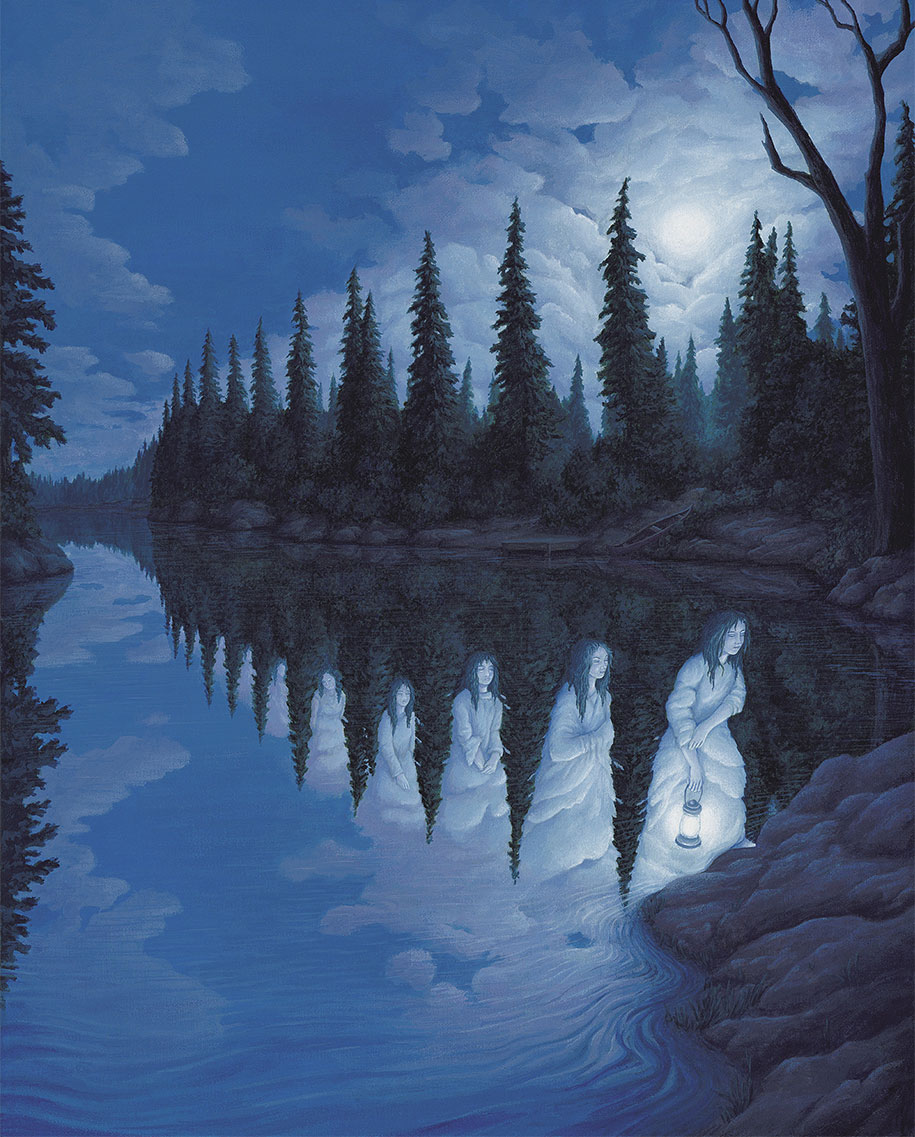 René Magritte
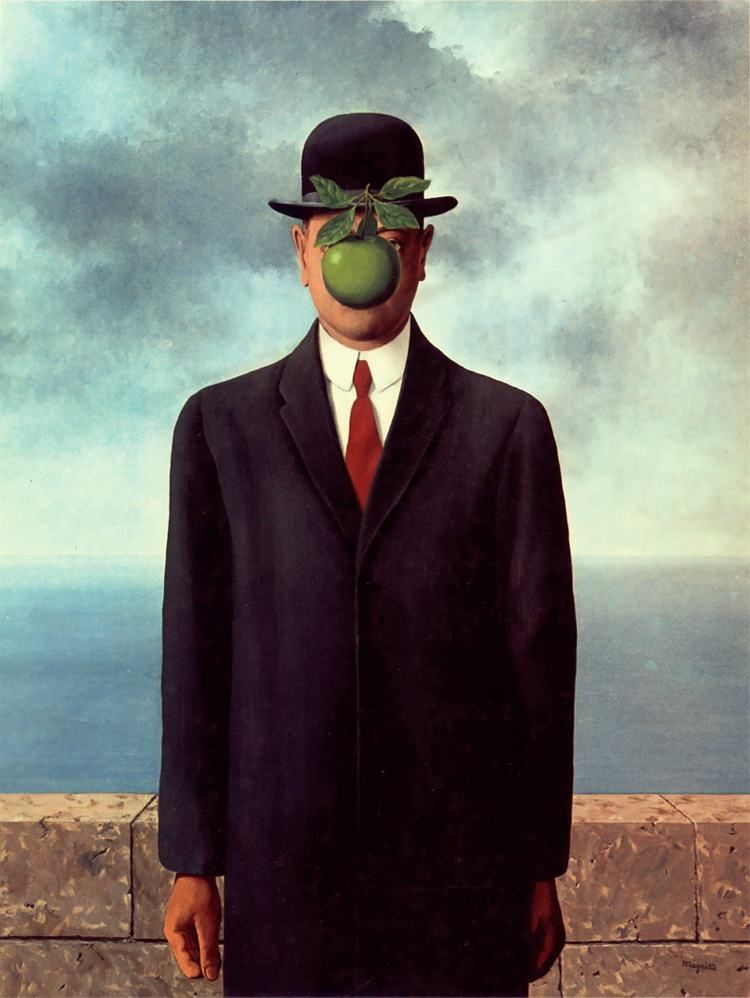 -René Magritte est un  peintre surréaliste belge 
(1898-1967)
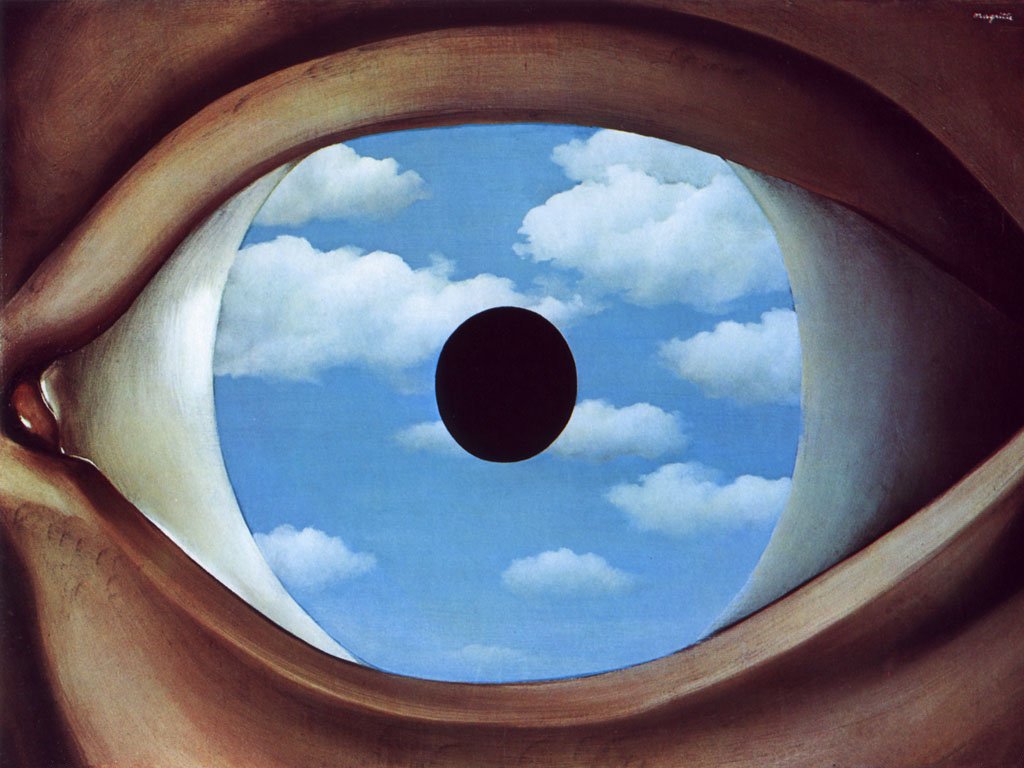 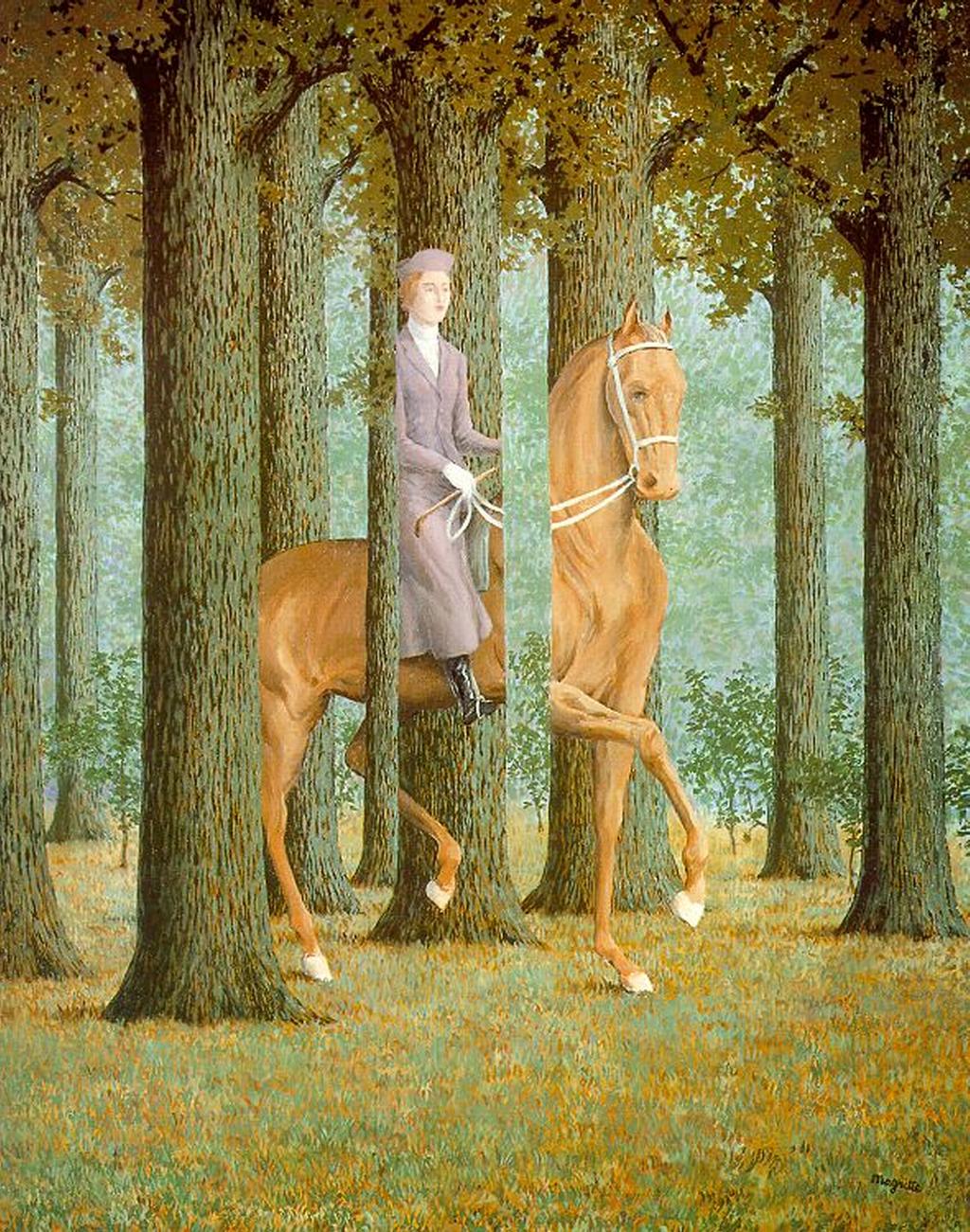 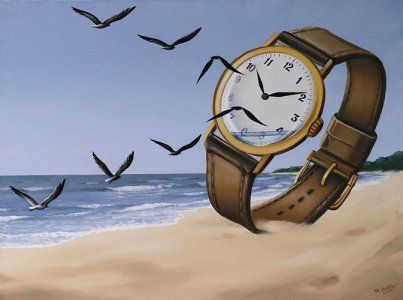 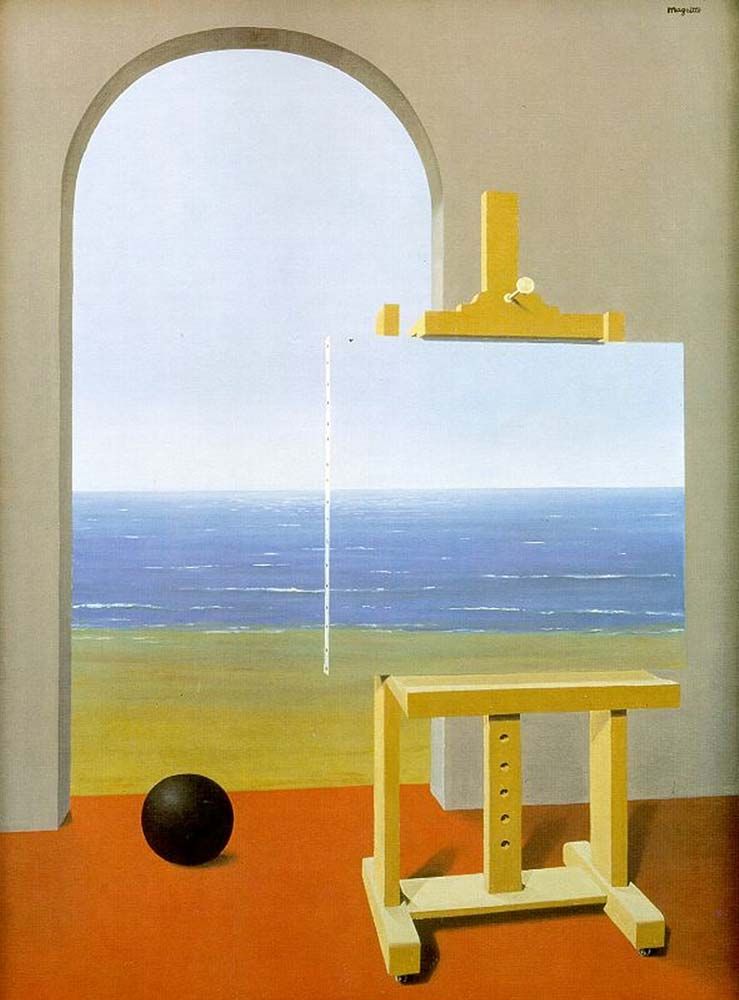 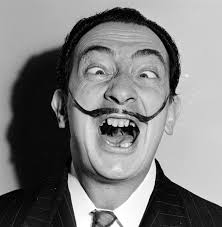 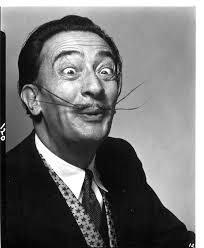 Salvador Dali
1904-1989
Née en Espagne 
Un surréalisme et un des plus célèbres peintres du 20ieme siècle
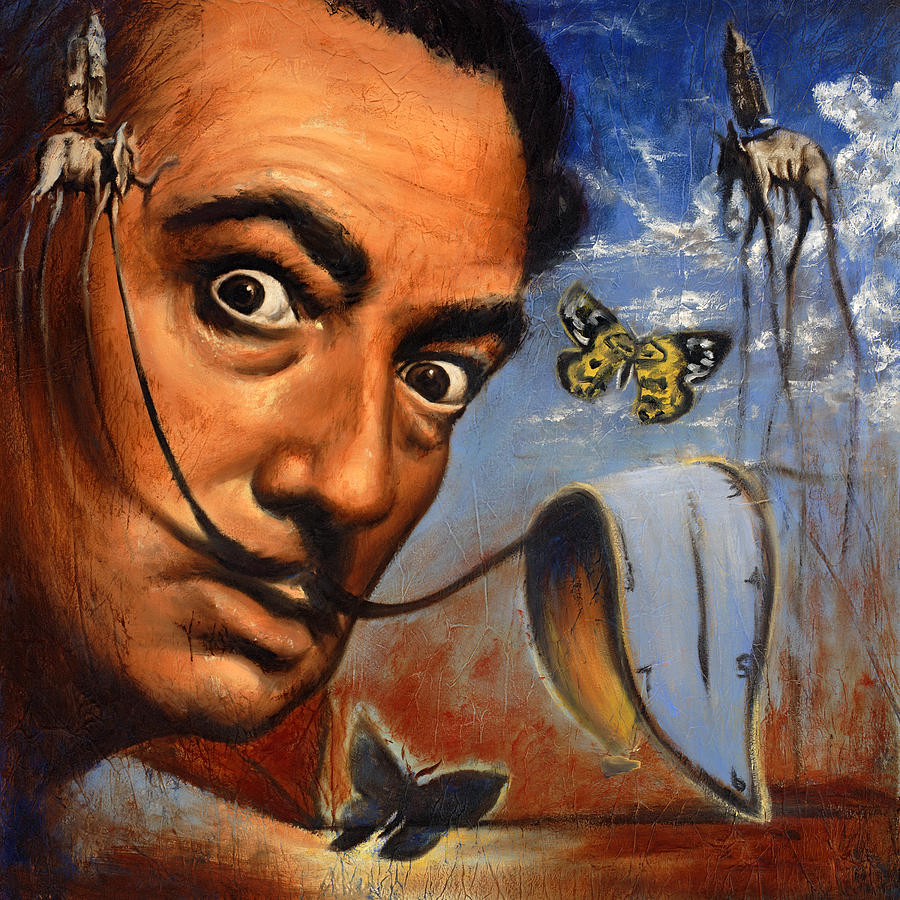 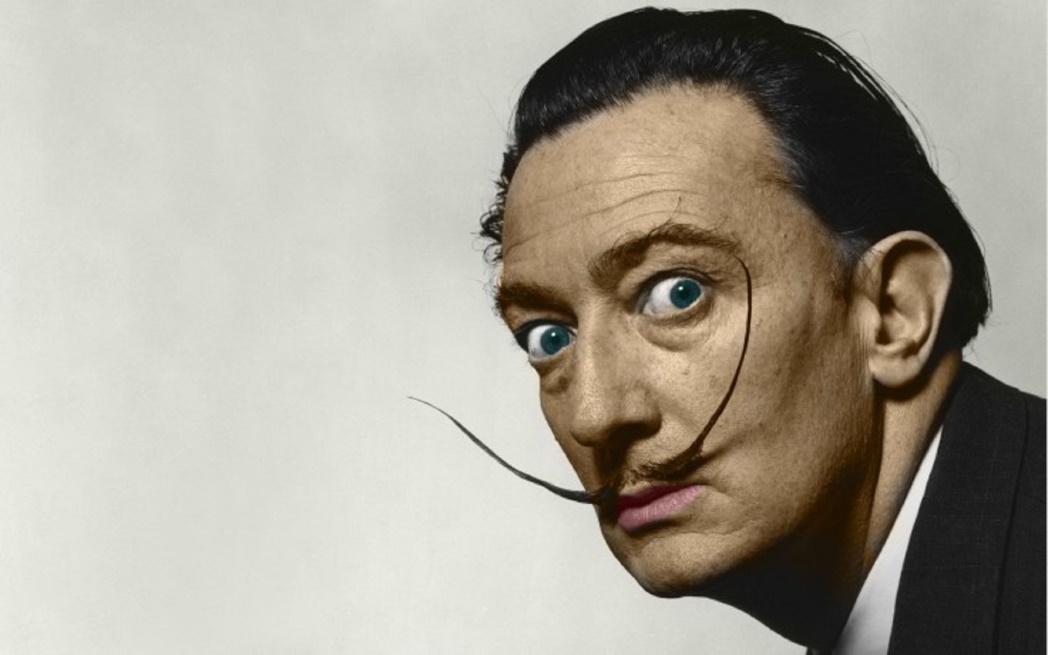 La persistance de la Mémoire
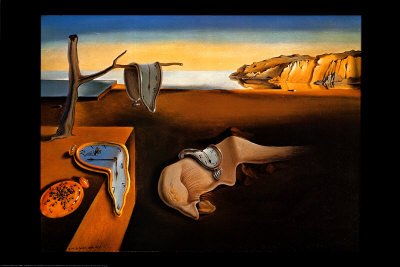 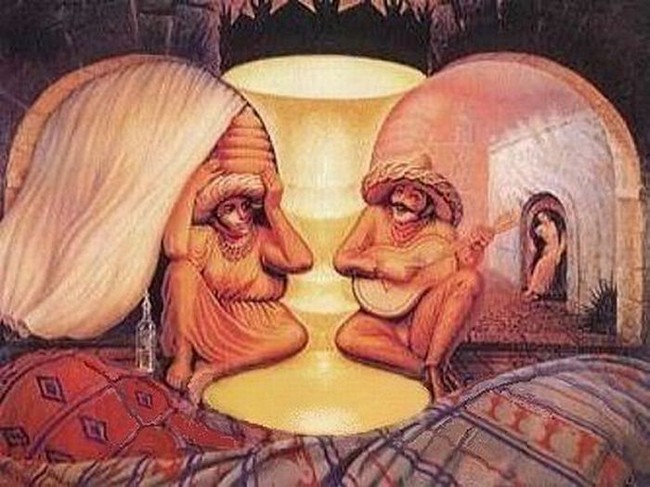 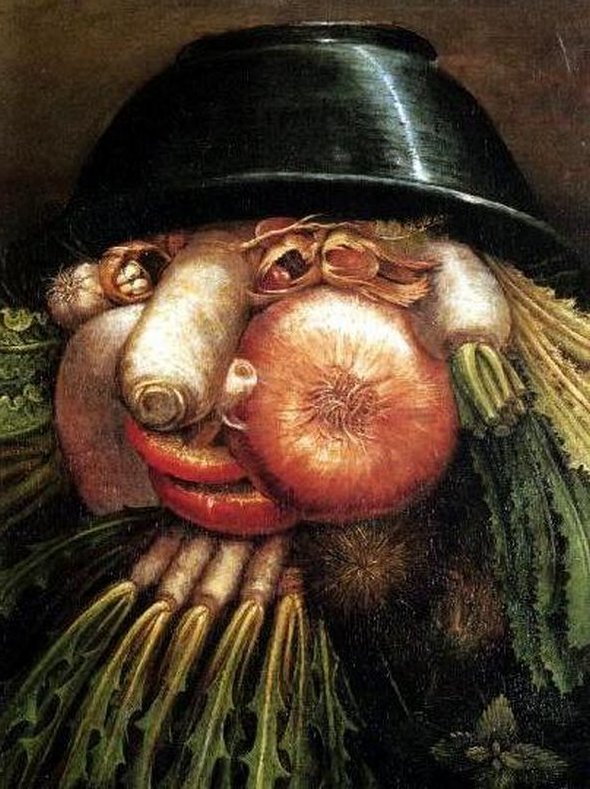 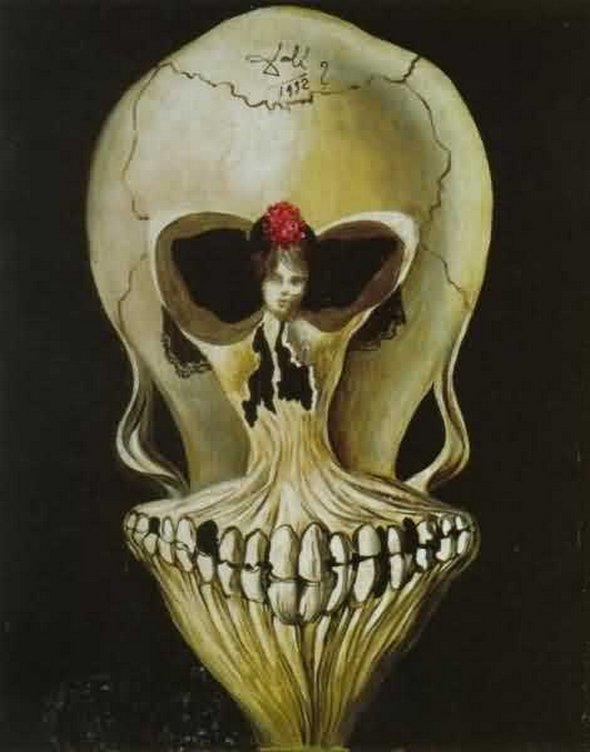 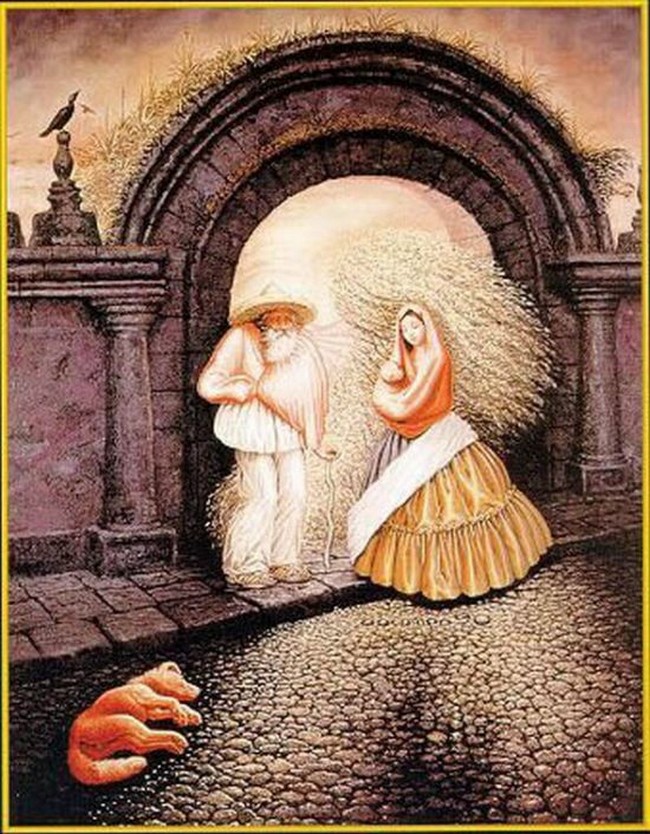 Voyez-vous le visage?
Oleg Shupliak
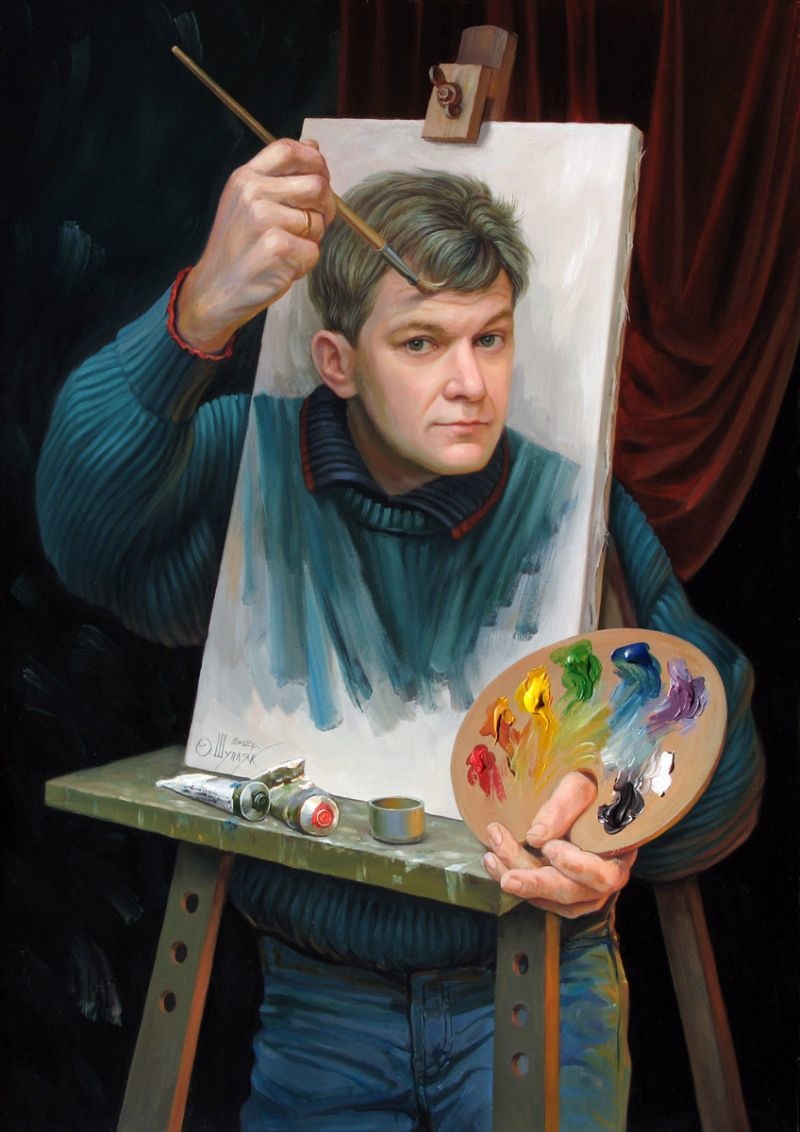 Artiste ukrainien
Née en 1967
Connu pour les têtes de portrait cachées dans les images.
Autoportrait
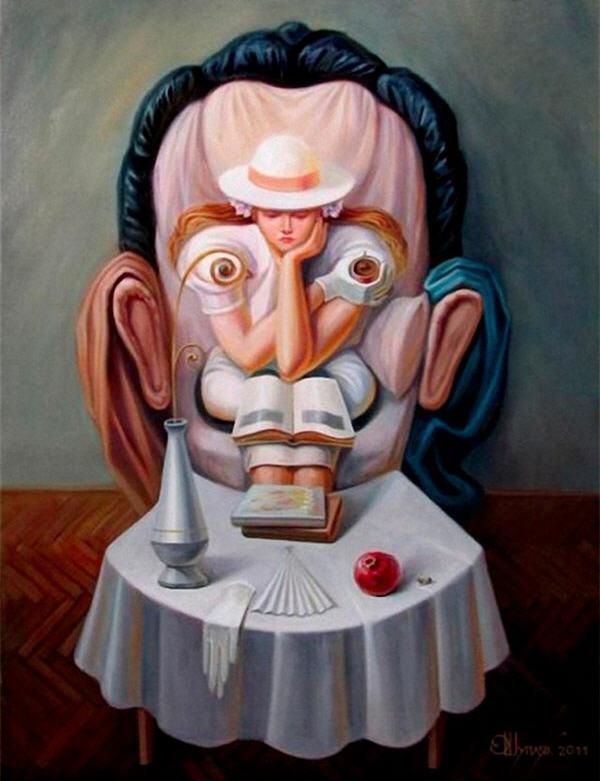 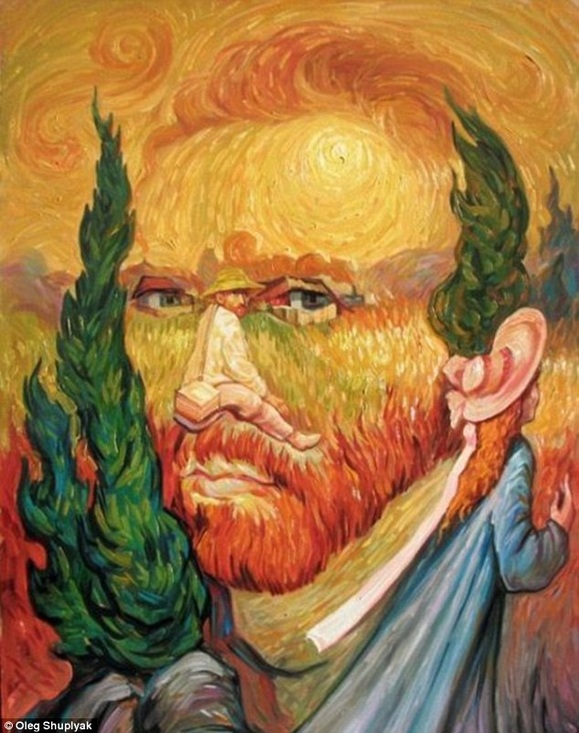 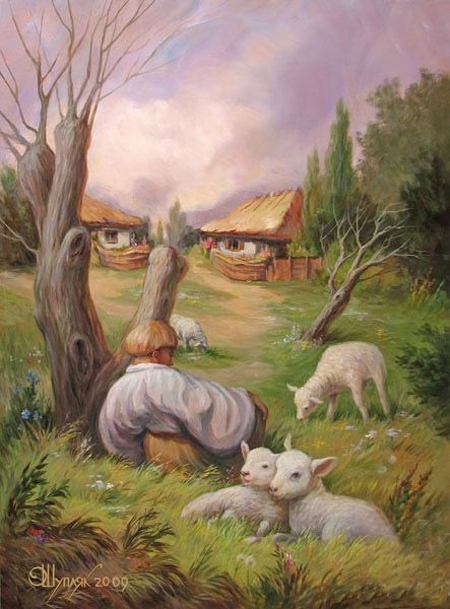 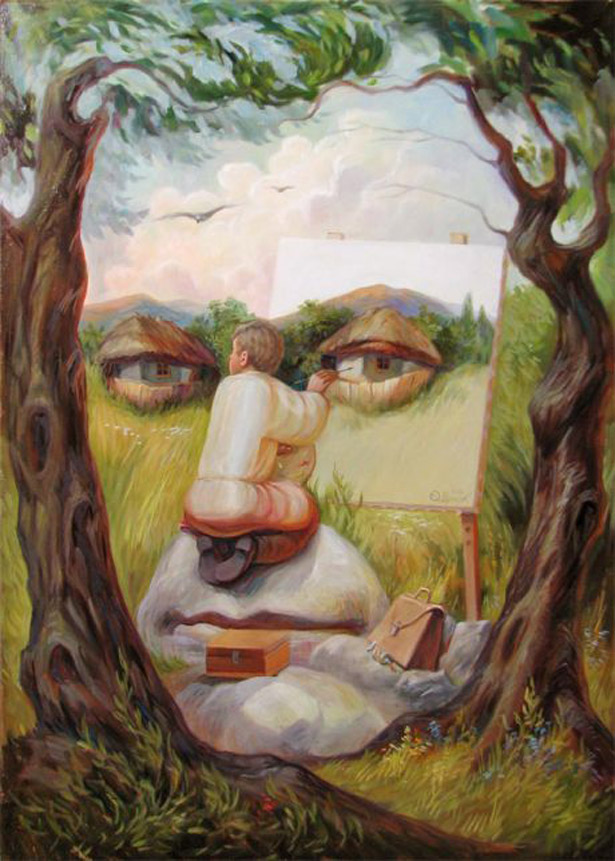 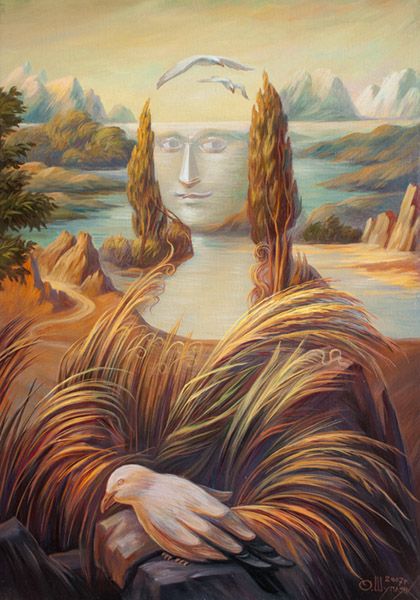 Voyez-vous le
 visage?
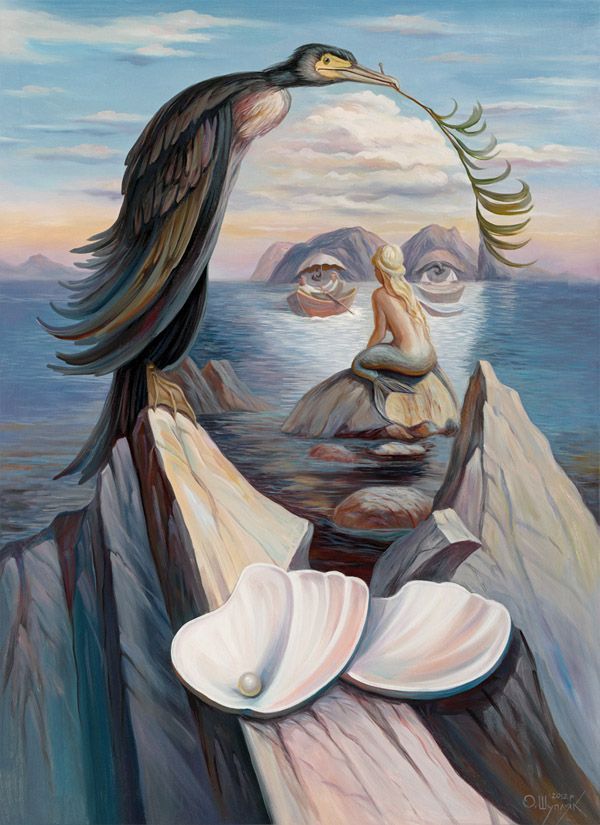 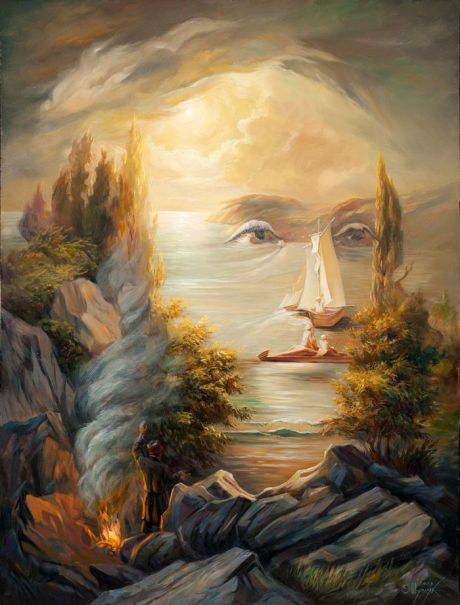 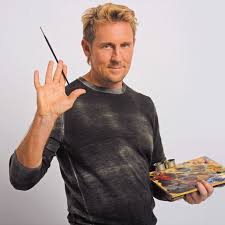 Vladimir Kush
Peintre surréaliste né en Russie
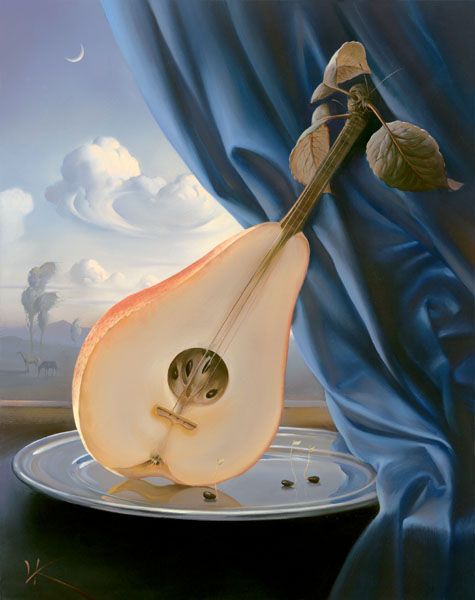 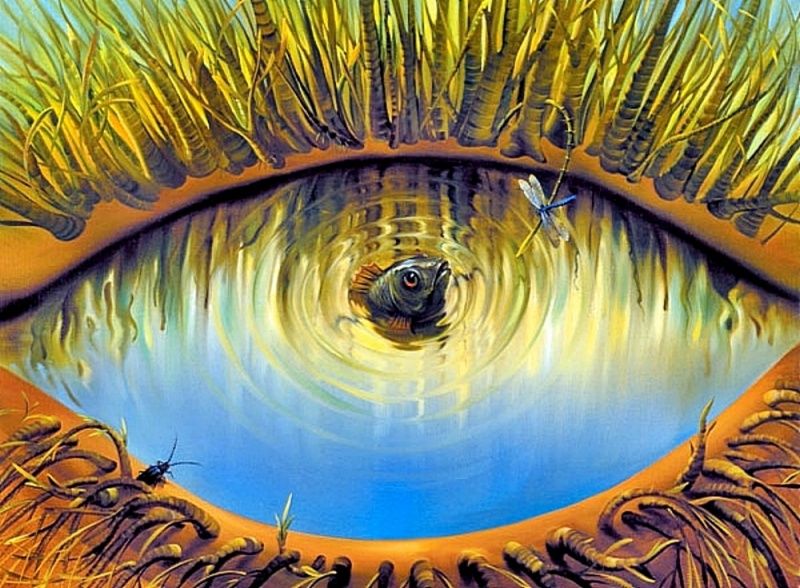 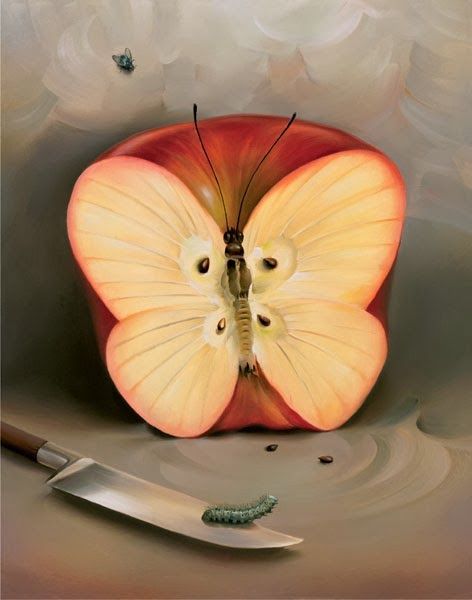 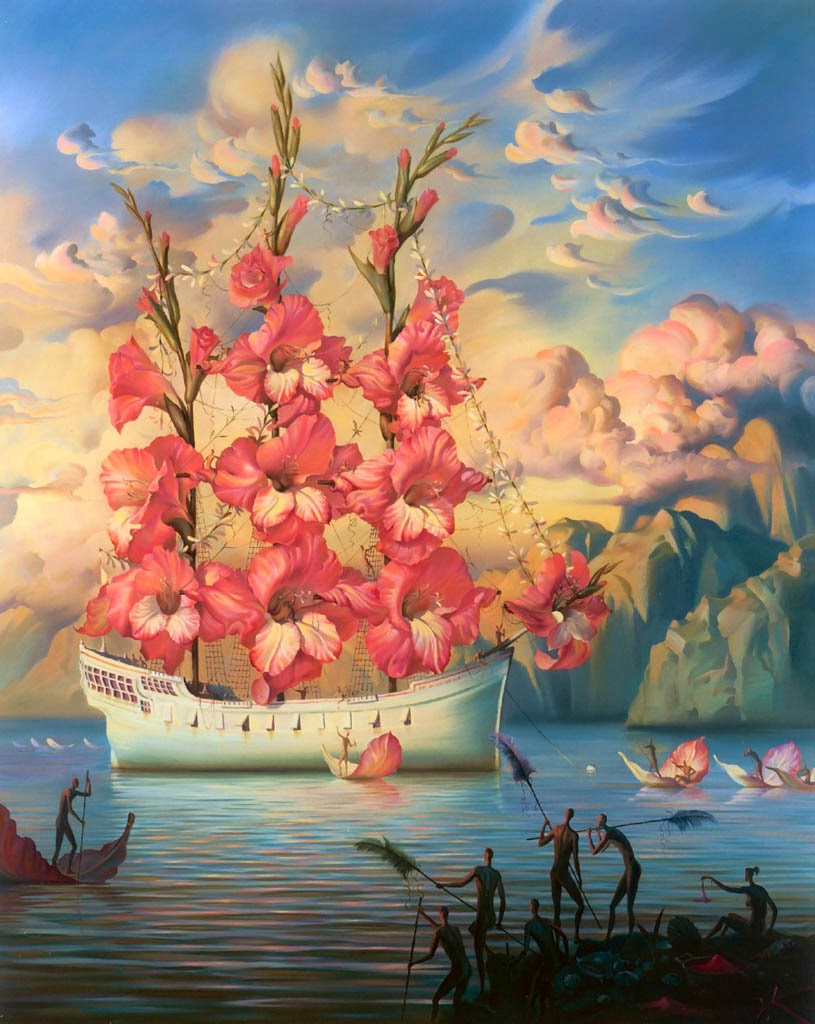 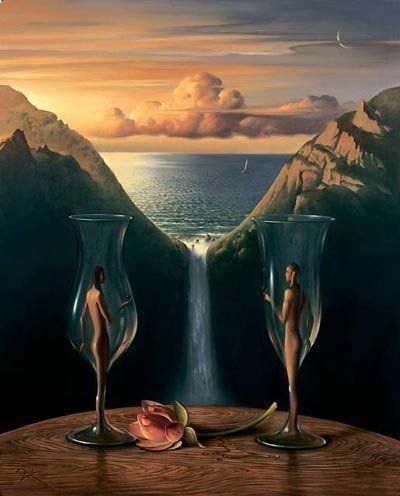 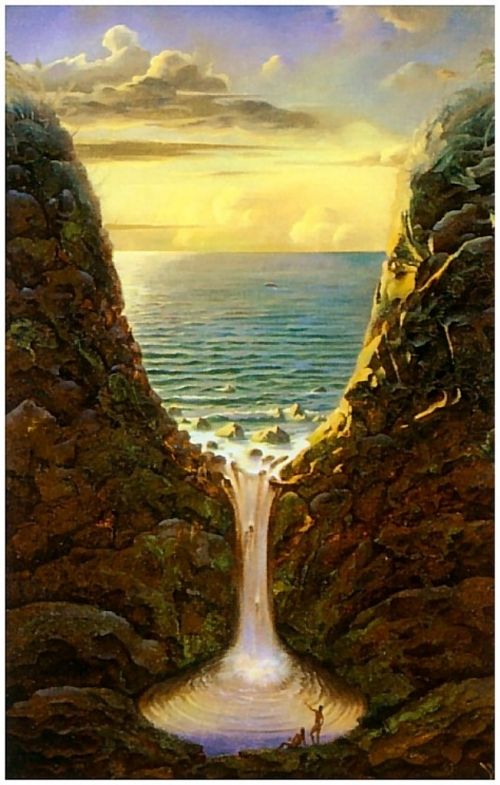 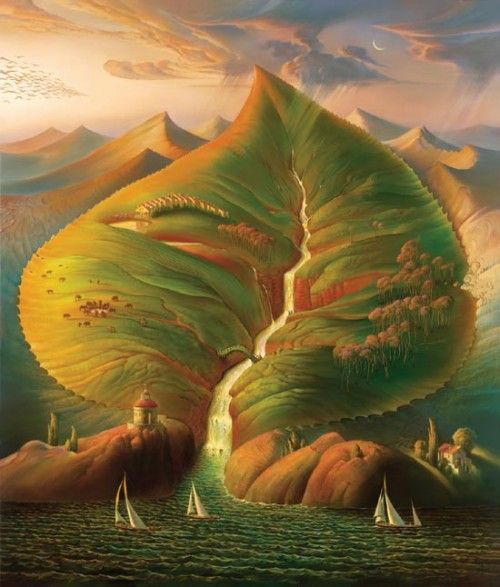 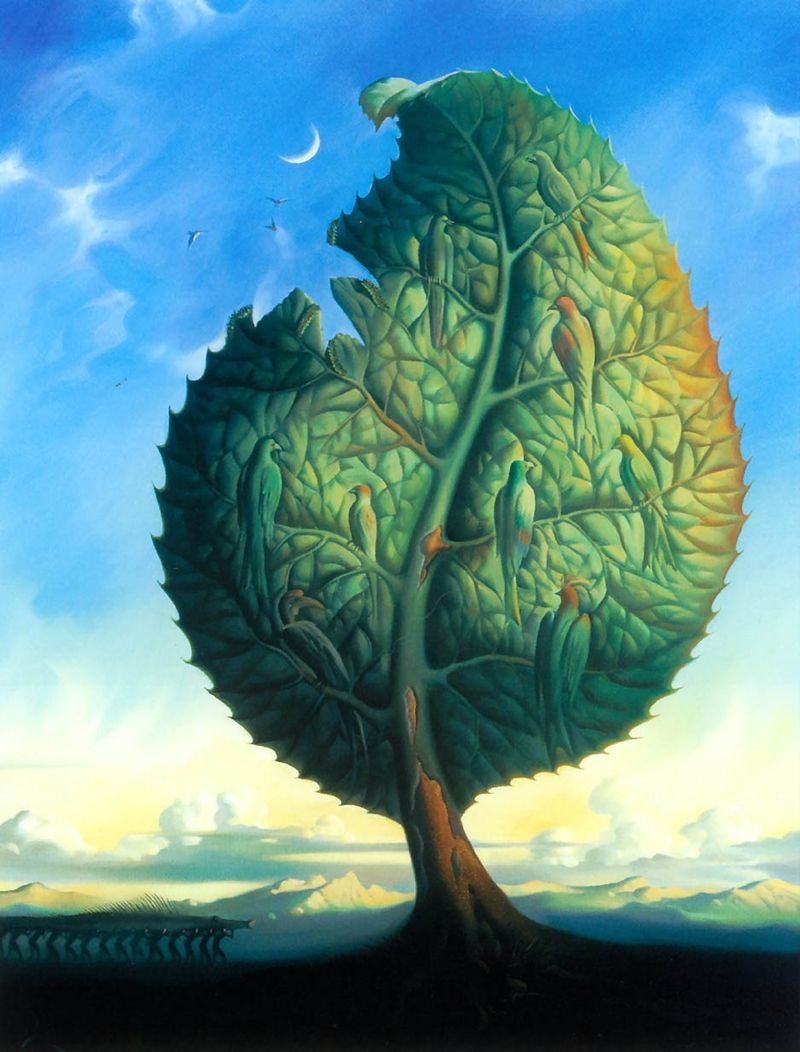 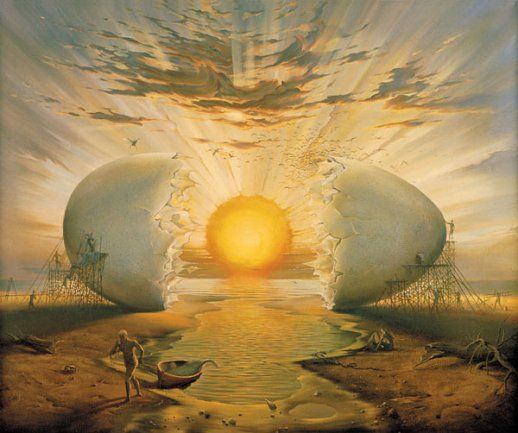 Le Thaumatrope
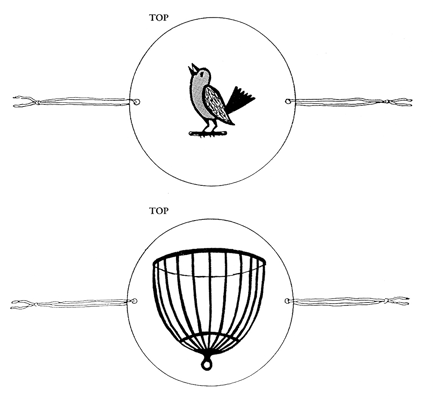 C’est quoi?
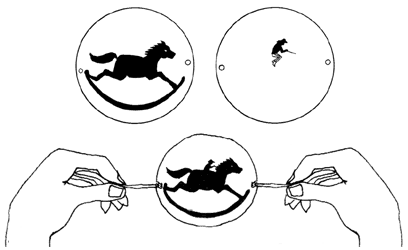 Le Thaumatrope
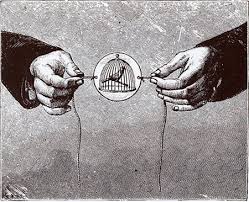 Un jouet qui était populaire au 19ème siècle (Époque Victorienne en Angleterre). 
Un disque avec une image de chaque côté.
 Lorsque les images sont tournoyées rapidement les deux images semblent se fondre en une seule image à cause de l’illusion optique.
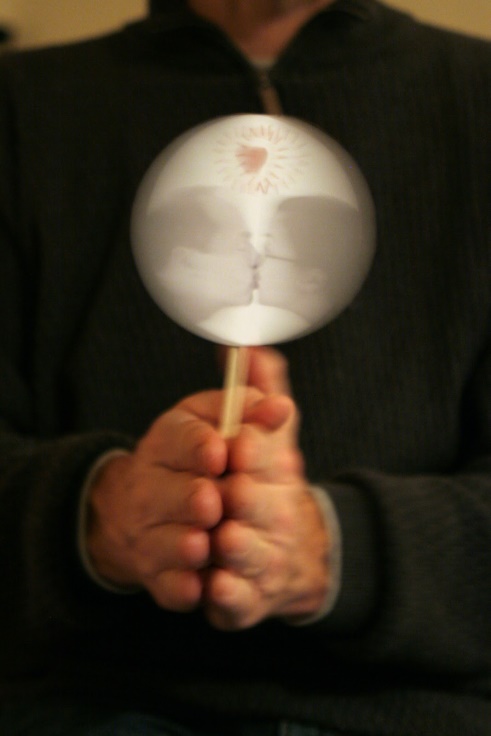 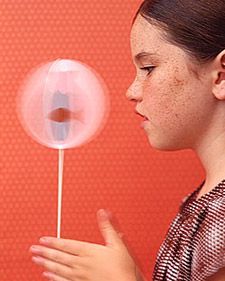 ExempleL'Étrange Noël de monsieur Jack
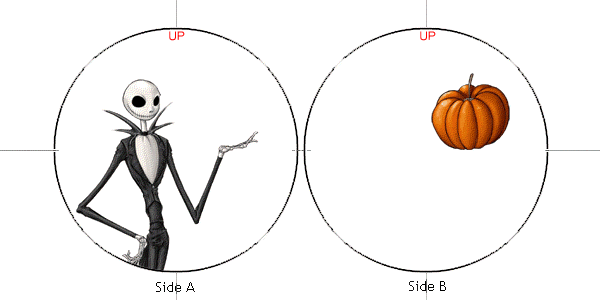 Exemples
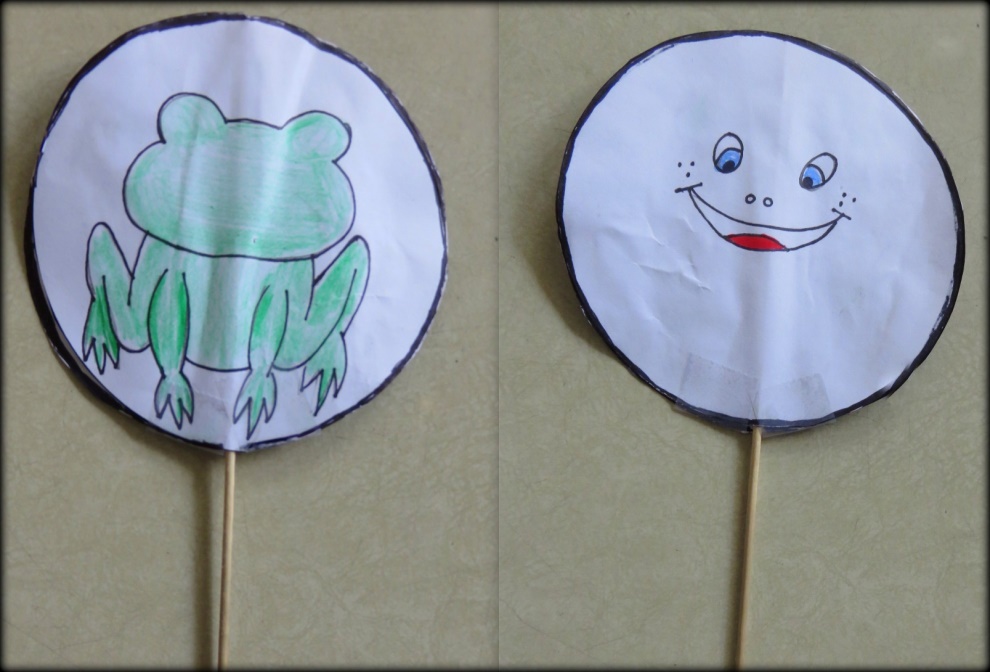 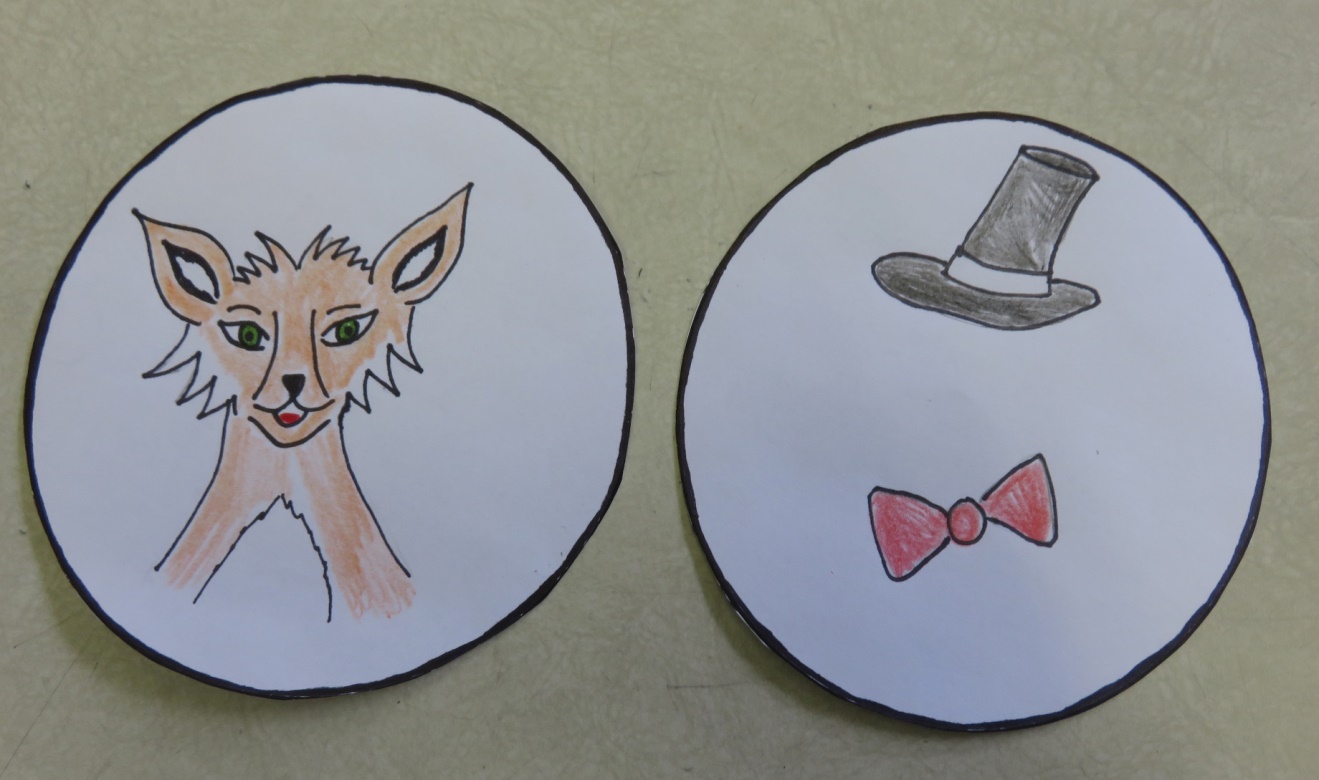 Exemples
https://www.youtube.com/watch?v=2aSv0eJ13R4
Étapes
Étape 1: Découper les deux cercles ou vous aller mettre vos dessins
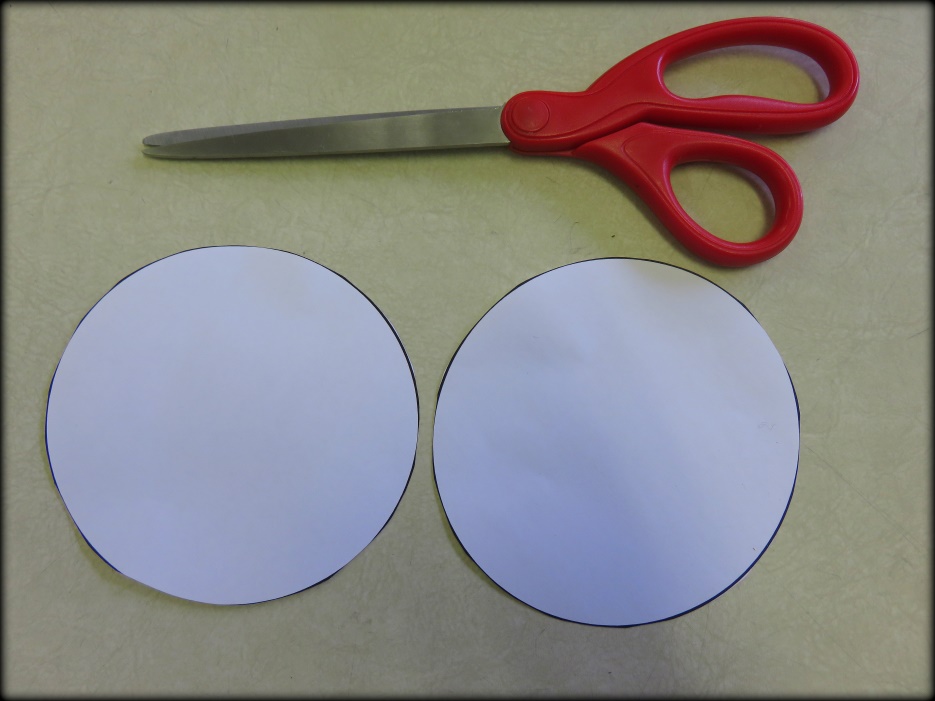 Étape 2: Dessinez les deux parties du dessin dans les cercles.
Étape 3: Attacher le bâton à l’arrière de l’image avec du ruban adhésif
Étape 4: Coller l’autre côté du dessin optique sur le bâton.
Pensez à  une idée pour votre illusion optique!
Combien de visages?
https://www.youtube.com/watch?v=NDeB9zIoE_s
Relaxing Music:
Creativity Music:
https://www.youtube.com/watch?v=pJ5FD9_Orbg
[Speaker Notes: 13]